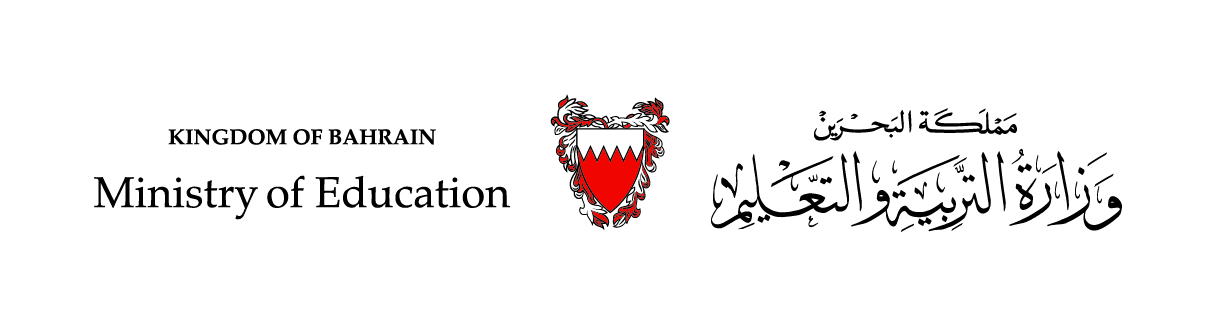 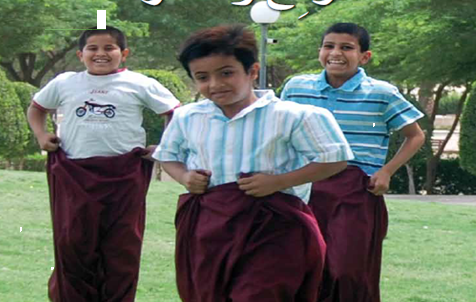 وزارة التربية والتعليم – الفصل الدراسي الثاني 2020-2021م
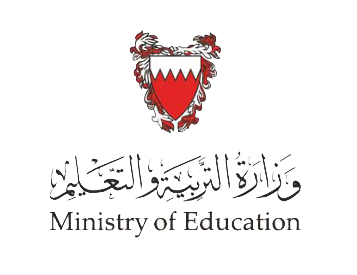 أهداف الدرس
المَوقِع والحَركَةُ                             العلوم - الصف الأول الابتدائي
الهدف الأول: وصْفُ موْقعِ الشَّيْء بالنِّسبة إلى أشْياء أخْرى.
الهدف الثاني: إدْراك أنَّه يُمْكن وصْفُ حركةِ الشَّيْء بِوصْف التَّغيُّر في موْقِعهِ.
وزارة التربية والتعليم – الفصل الدراسي الثاني 2020-2021م
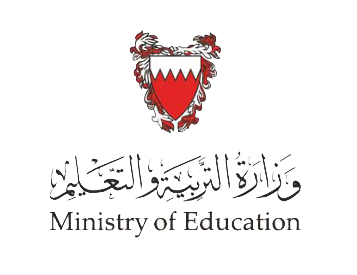 المَوقِع والحَركَةُ
المَوقِع والحَركَةُ                             العلوم - الصف الأول الابتدائي
كَيفَ أُحَدِّدُ مَوقِع الشَّيءِ ؟
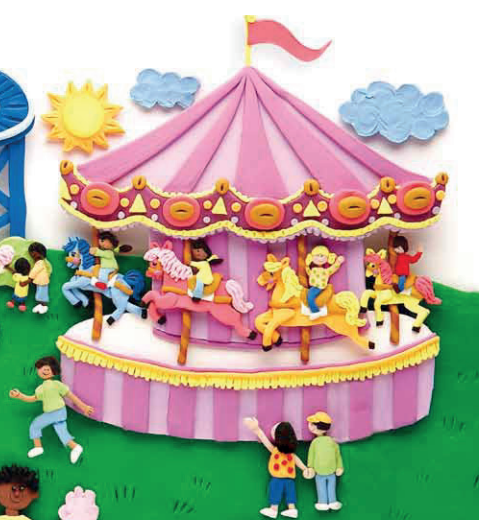 المَوقِعُ هُو مَكانُ وُجود الشَّيءِ بالنِّسبَة إلى شَيءٍ آخَرَ .
المَوقِعُ يُبَين لَنا مَا إذَا كَانَ الشَّيءُ قَريبًا إلى شِيءٍ آخَر أم بَعيِدًا عنْهُ .
وزارة التربية والتعليم – الفصل الدراسي الثاني 2020-2021م
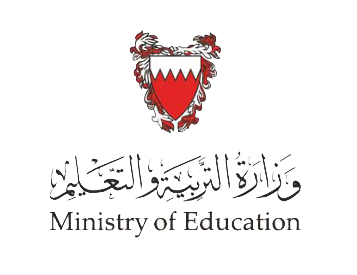 المَوقِع والحَركَةُ
المَوقِع والحَركَةُ                             العلوم - الصف الأول الابتدائي
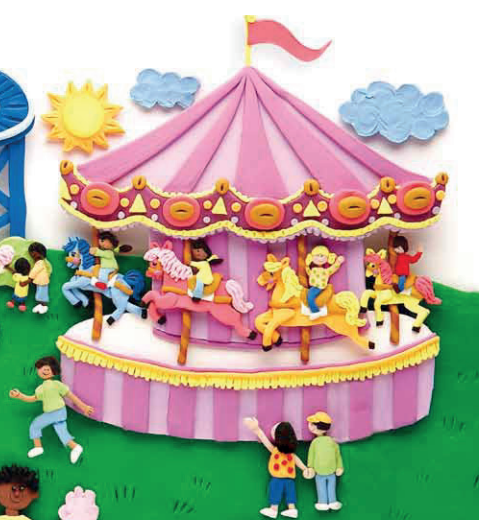 ارسم دَائِرة حَولَ الأشْخَاص القريبين مِن لُعبَة الأحصِنة .
وزارة التربية والتعليم – الفصل الدراسي الثاني 2020-2021م
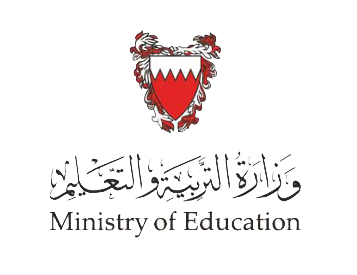 المَوقِع والحَركَةُ
المَوقِع والحَركَةُ                             العلوم - الصف الأول الابتدائي
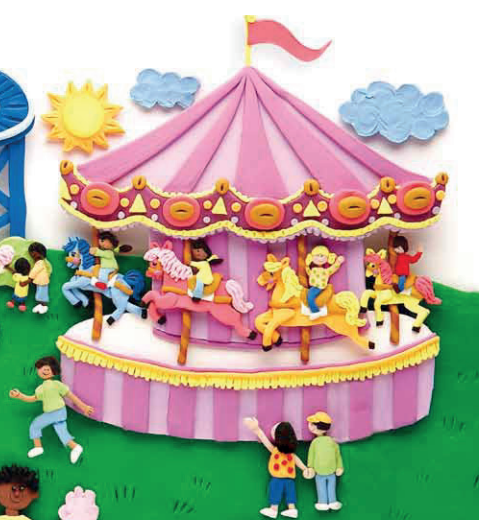 كَما يُبَيِّنُ لَنا المَوقِع مَا إذَا كَانَ الشَّيءُ في الأعلَى أو في الأسْفَل أم عن اليَمِينِ أم عن اليَسارِ .
ضَع دَائِرة حولَ الأطْفَال الَّذين يَركبون فَوقَ الخُيٌولِ .
وزارة التربية والتعليم – الفصل الدراسي الثاني 2020-2021م
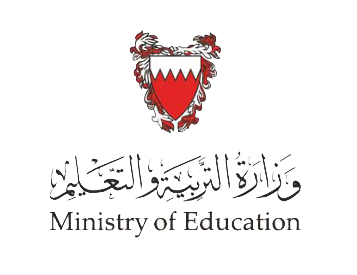 المَوقِع والحَركَةُ
المَوقِع والحَركَةُ                             العلوم - الصف الأول الابتدائي
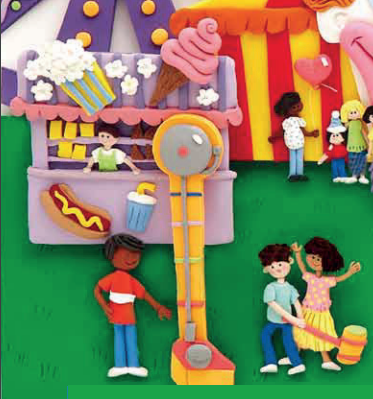 كَيْفَ تُخبِرُ صَديقَك عن مَوقِع لُعبَة الجَرَس ؟
تَقَعُ لُعبَة الجَرسِ أمَام عَربَة الطَّعَام.
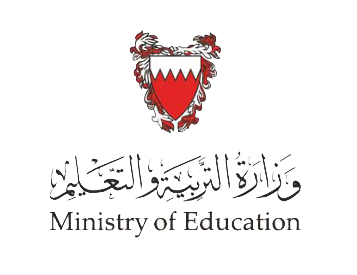 المَوقِع والحَركَةُ
المَوقِع والحَركَةُ                             العلوم - الصف الأول الابتدائي
كَيفَ تَتحرَّكُ الأشْيَاءُ ؟
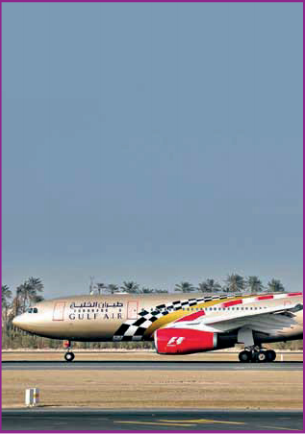 الحَرَكَةُ هيَ تَغَيُّرُ مَوقِع الشَّيءِ
تَتَحرَّك الأشيَاءُ في خَطٍ مُستَقيم إلى الأمَامِ أو إلى الخَلفِ أو في شَكلٍ دَائِريٍّ . وَتَتحرَّك الأشْيَاءُ أيضاً في خطٍّ مُتَعرِّجٍ
تَتَحرَّك الطَّائِرة في خَطٍّ مُستَقيمٍ
وزارة التربية والتعليم – الفصل الدراسي الثاني 2020-2021م
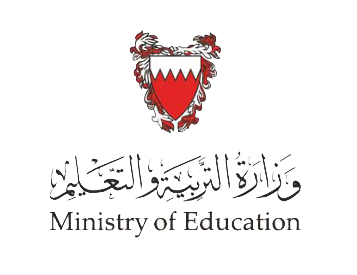 المَوقِع والحَركَةُ
المَوقِع والحَركَةُ                             العلوم - الصف الأول الابتدائي
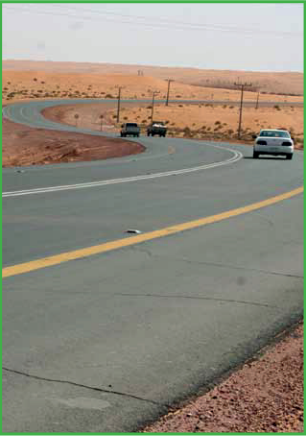 كَيفَ تَتَحرَّك هَذِه السَيَّارة على الطَّريقٍ  ؟
تَتَحرَّك السَيَّارة في خَطٍّ مُتَعرِّجٍ
وزارة التربية والتعليم – الفصل الدراسي الثاني 2020-2021م
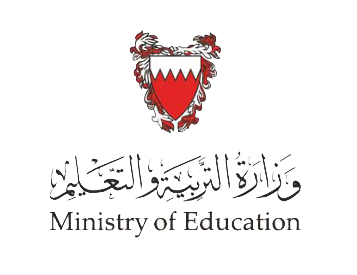 المَوقِع والحَركَةُ
المَوقِع والحَركَةُ                             العلوم - الصف الأول الابتدائي
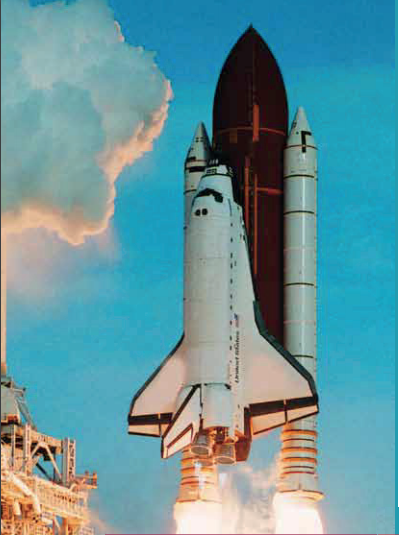 تَتحرَّك الأشْيَاءُ بِسُرعَاتٍ مُختَلِفةٍ، بَعضُ الأجسَام تتحَرَّك بِسُرعةٍ كبيرَةٍ ،وبعضُها الآخَر يَتَحرَّك بِبُطءٍ .
الصَّاروخُ أسرَعُ مِن الطَّائِرة
وزارة التربية والتعليم – الفصل الدراسي الثاني 2020-2021م
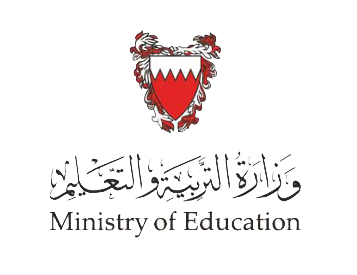 نَشَاطٌ تَقييمي
المَوقِع والحَركَةُ                             العلوم - الصف الأول الابتدائي
أكمِل الجُمَل التَّالية بِكَلِمةٍ مُناسِبةٍ .
انتِقَال الشَّيءِ من مَكان إلى آخر يُسَمَّى.............. .
حَرَكةً
عِندَما يَتَحرَّك الشِيءُ فَهو يُغَيِّرُ ..............
مَوقِعَهُ
وزارة التربية والتعليم – الفصل الدراسي الثاني 2020-2021م
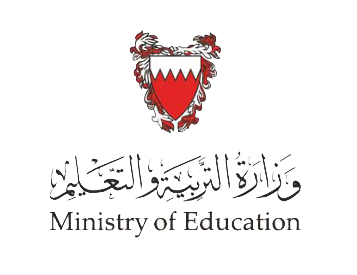 المَوقِع والحَركَةُ                             العلوم - الصف الأول الابتدائي
انتهى الدَّرس
وزارة التربية والتعليم – الفصل الدراسي الثاني 2020-2021م